Personal branding
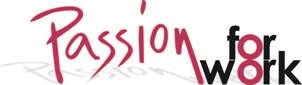 Passion for Work – Personal Branding
Droom jij van iets anders, maar weet je niet wat?
Weet jij wel wat je professioneel wil, maar niet hoe het in de wereld te zetten?
Wil jij (weer) met energie kunnen werken?
Voel jij je klaar voor iets nieuws, misschien wel je eigen bedrijf?

Dan is Personal Branding wellicht iets voor jou!
Personal Branding gaat over je talenten ontdekken, versterken én zichtbaar maken zodat jij professioneel datgene kan doen wat je het liefste wil! Je leest er meer over in het gratis eBook Personal Branding, wat je ontvangt door je naam en mailadres in te vullen op http://www.passionforwork.be . 
Je vindt er wat Personal Branding is, waarom het steeds belangrijker wordt en hoe jij er zelf praktisch mee aan de slag kan! Veel leesplezier!